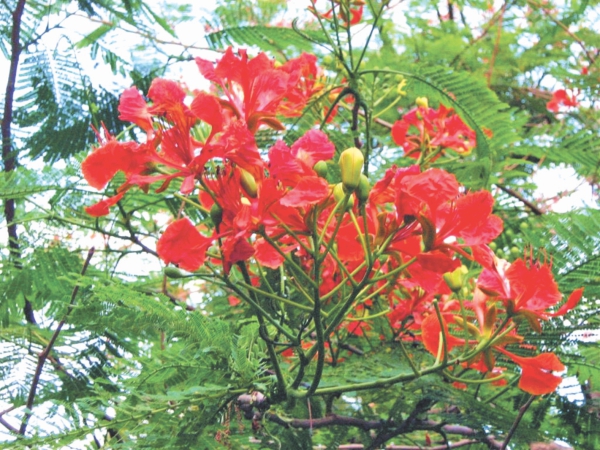 সবাইকে স্বাগতম
পরিচিতি
ত,ন,ম, জাকিয়া বারিরা
      সহকারী শিক্ষক (বাংলা)
রায়ের বাজার উচ্চ বিদ্যালয়,
 ঢাকা-১২০৯
মোবাইলঃ ০১৭১৬৮৭৯৬৯৩
ইমেইলঃjbarira@
                 gmail.com
শ্রেণিঃ   নবম-দশম
 বিষয়ঃ  বাংলা(২য়)
 সময়ঃ  45 মিনিট
তারিখঃ05/০৩/২০১9ইং
চন্দ্র পৃথিবীর চারদিকে.........
কাল বিতরণী হবে উৎসব স্কুলে          আমাদের পুরস্কার অনুষ্ঠিত।
বর্ষার রৌদ্র প্লাবনের সৃষ্টি করে।
বাক্য প্রকরণ
বাক্যের তিনটি গুণ থাকা চাই
আকাঙ্ক্ষা
আসত্তি
যোগ্যতা
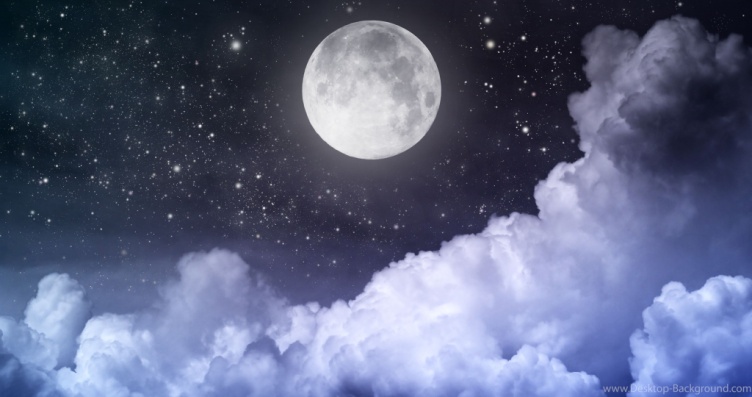 চন্দ্র পৃথিবীর চারদিকে.........
চন্দ্র পৃথিবীর চারদিকে ঘোরে ।
বাক্যের অর্থ পরিষ্কারভাবে বোঝার জন্য এক পদের পর অন্য  পদ শোনার যে ইচ্ছা তাই আকাঙ্ক্ষা ।
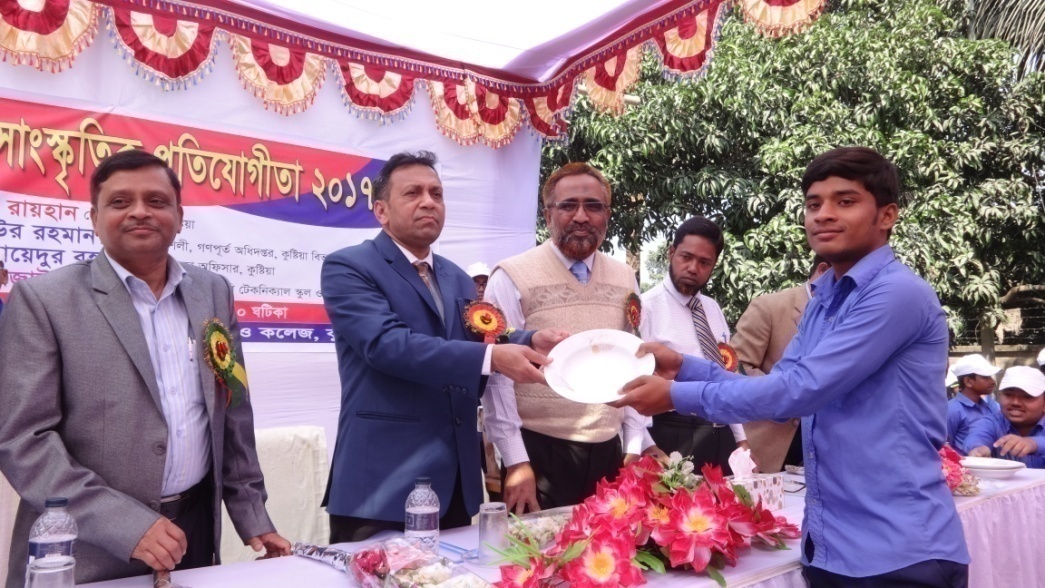 কাল বিতরণী হবে উৎসব স্কুলে আমাদের পুরস্কার অনুষ্ঠিত।
কাল আমাদের স্কুলে পুরস্কার বিতরণী উৎসব অনুষ্ঠিত হবে।
বাক্যের অর্থসংগতি রক্ষার জন্য সুশৃঙ্খল পদবিন্যাসই আসত্তি ।
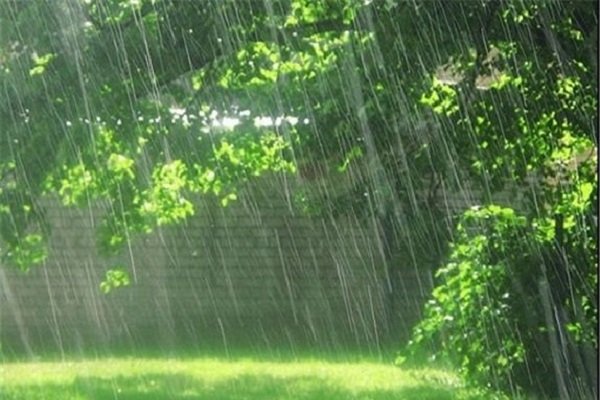 বর্ষার রৌদ্র প্লাবনের সৃষ্টি করে।
বর্ষার বৃষ্টিতে প্লাবনের সৃষ্টি করে।
বাক্যস্থিত পদসমূহের অন্তর্গত এবং ভাবগত মিলবন্ধনের নাম যোগ্যতা।
বাক্যের ২ টি অংশ
উদ্দেশ্য
বিধেয়
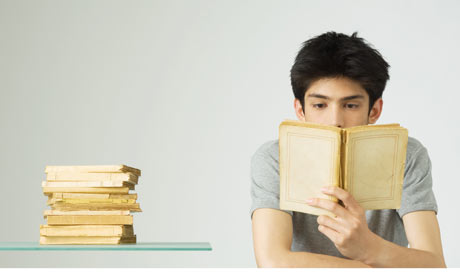 খোকা এখন বই পড়ছে
খোকা এখন
উদ্দেশ্য
বই পড়ছে
বিধেয়
উদ্দেশ্য- বাক্যের যে অংশে কাউকে উদ্দেশ্য করে            কিছু বলা হয় তাকে উদ্দেশ্য বলে।
বিধেয়- উদ্দেশ্য সম্বন্ধে যা বলা হয়, তাকে বিধেয়
             বলে।
উদ্দেশ্যের প্রকারভেদ ২ ধরনের
সরল উদ্দেশ্য
সম্প্রসারিত উদ্দেশ্য
মূল্যায়ন
ভাষার বিচারে বাক্যের গুণাবলি কী কী?
আকাঙ্ক্ষা, আসত্তি, যোগ্যতা।
একটি বাক্যের কয়টি অংশ?
দুইটি।
সে প্রতিদিন বিদ্যালয়ে- বাক্যটিতে   কীসের অভাব রয়েছে?
আকাঙ্ক্ষার।
উদ্দেশ্য, বিধেয়।
বাক্যের অংশগুলোর নাম বল।
উদ্দেশ্যের প্রকারভেদ কয় ধরনের?
২ ধরনের
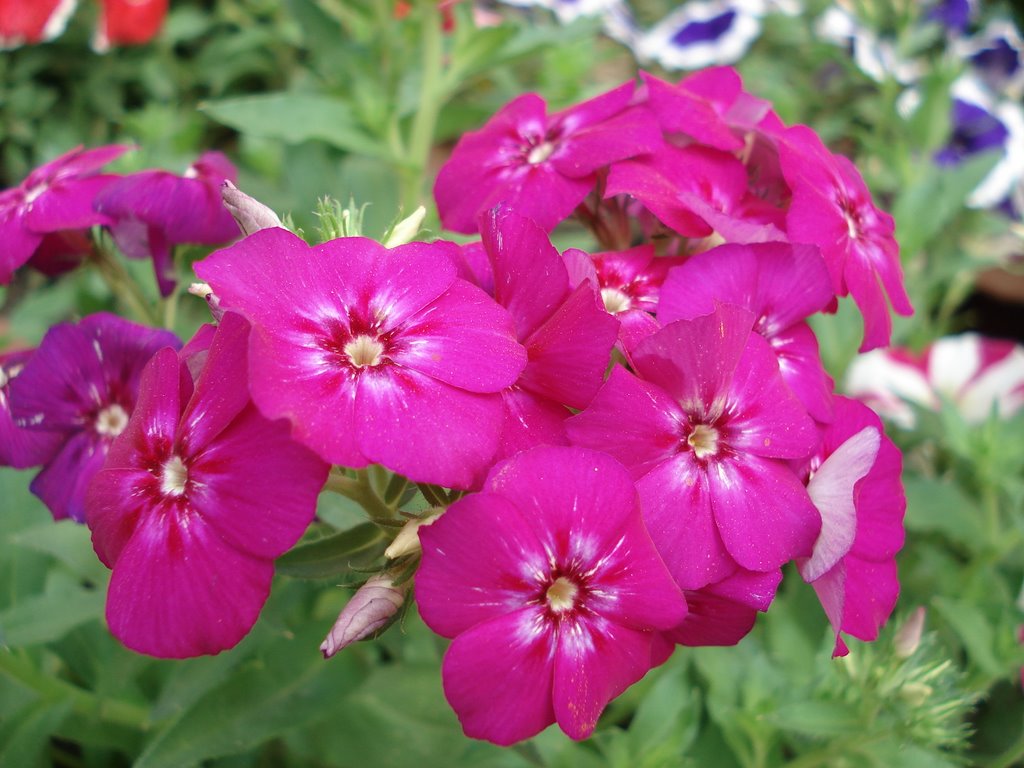 ধন্যবাদ সবাইকে